Предмет: Безбедност особа са инвалидитетом у саобраћају
Семинарски рад
теме
Предметни наставници:
Проф. др Радомир Мијаиловић
Проф. др Далибор Пешић
Доц. др Ђорђе Петровић
Београд, 2024.
Семинарски рад - правила
Број поена: 30 (мин 16)
Услов: ОБАВЕЗАН
Потребан материјал: .doc и .ppt
Одбрана: ОБАВЕЗНА
Термин одбране: по договору (пре 31.12)
2
Ваше ИДЕЈЕ
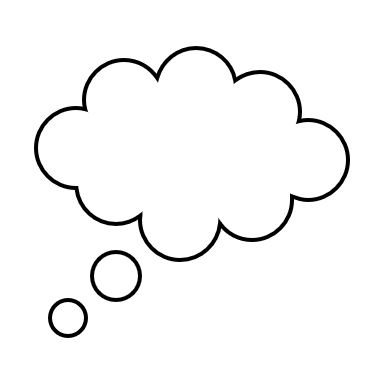 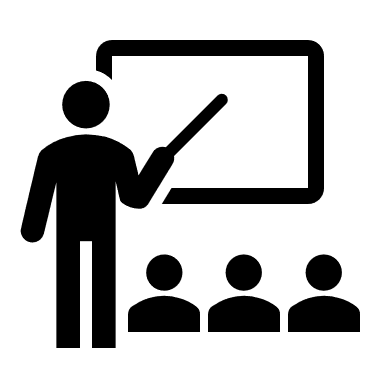 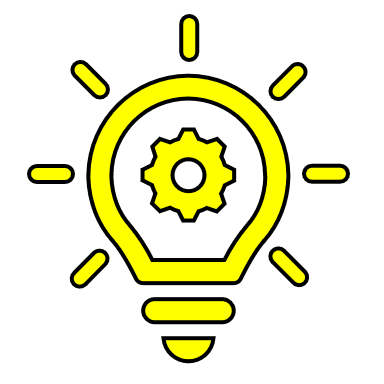 3
Предложене теме – Тема бр. 1 (1-2 групе)
Паркирање особа са инвалидитетом – процедура издавања паркинг карте и паркинг места за особе са инвалидитетом
Проблем: 
Неусаглашеност процедура на нивоу Републике. 
Свака ЛС дефинише процедуру на свој начин.
Задатак:
Истражити и систематизовати процедуре (ко има право, потребна документа…) https://euprava.gov.rs/usluge/7075 
Најбоље решење
4
Предложене теме – Тема бр. 2 (више група)
Савремена решења за унапређење безбедности и приступачности особа са инвалидитетом у различитим својствима учешћа у саобраћају
Проблем: 
Особе са инвалидитетом се сусрећу са бројним баријерама приликом учешћа у саобраћају.
Задатак:
Фокус на једно својство (нпр. пешак).
Претрага релевантне литературе (извештаји, радови).
Представљање решења и осврт на имплементацију код нас.
5
Предложене теме – Тема бр. 3 (1 група)
Acoustic Vehicle Alerting System - (AVAS)
Проблем: 
Бука коју емитује возило битан фактор приликом преласка улице слепих и слабовидих особа.
Електро возила – ниска бука
Задатак:
Значај система
Принцип рада
Регулатива (ЕУ директива)
Досадашњи ефекти увођења овог система.
6
Предложене теме – Тема бр. 4 (1-2 група)
Безбедност и приступачност у стратешким документима везаним за особе са инвалидитетом
Проблем: 
Положај саобраћаја у стратешким документима.
У којим контекстима се помиње.
Задатак:
Анализа садржаја одабраних докумената
Конвенција УН
Стратегије ЕУ
Домаће законодавство
7